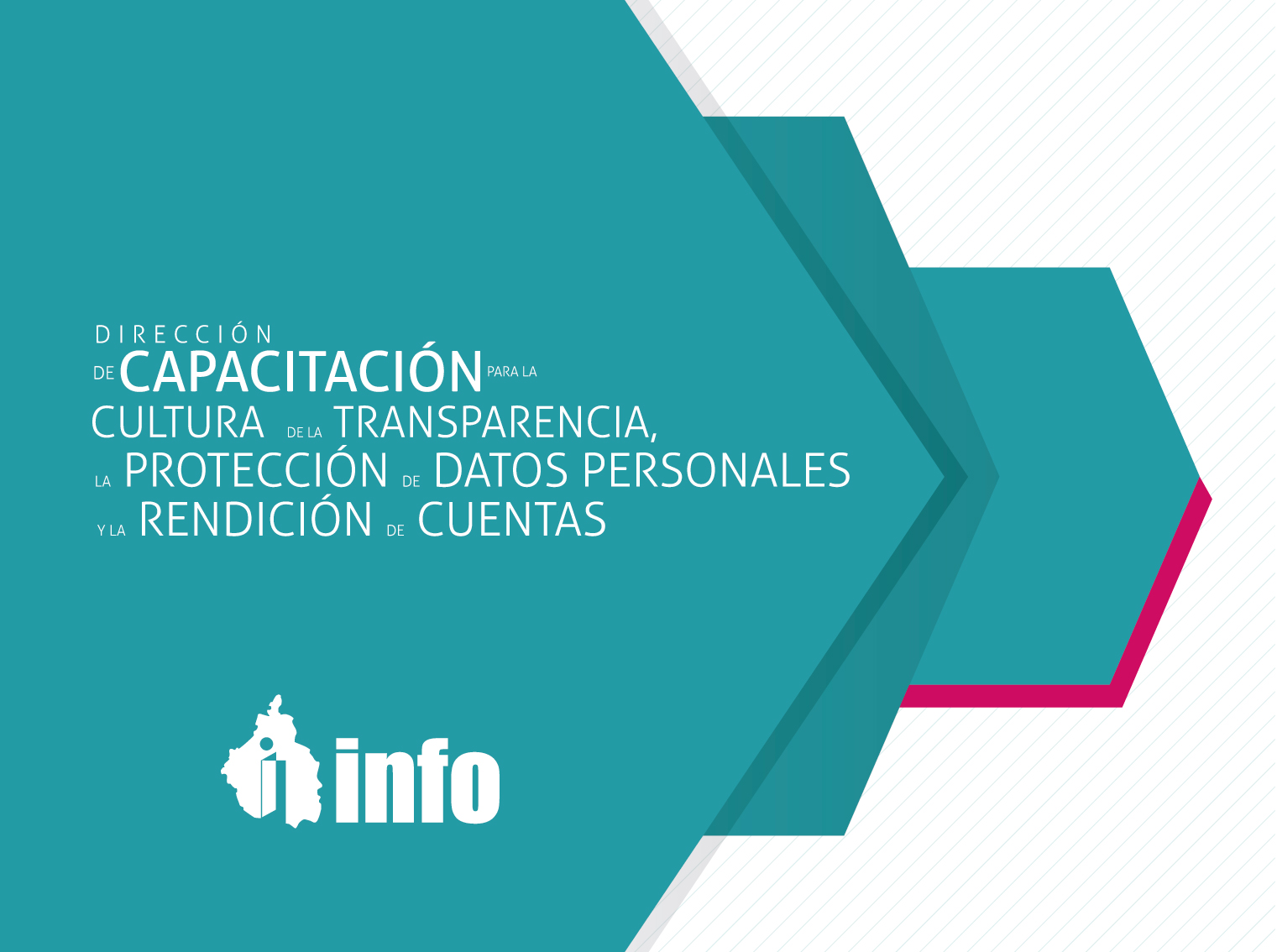 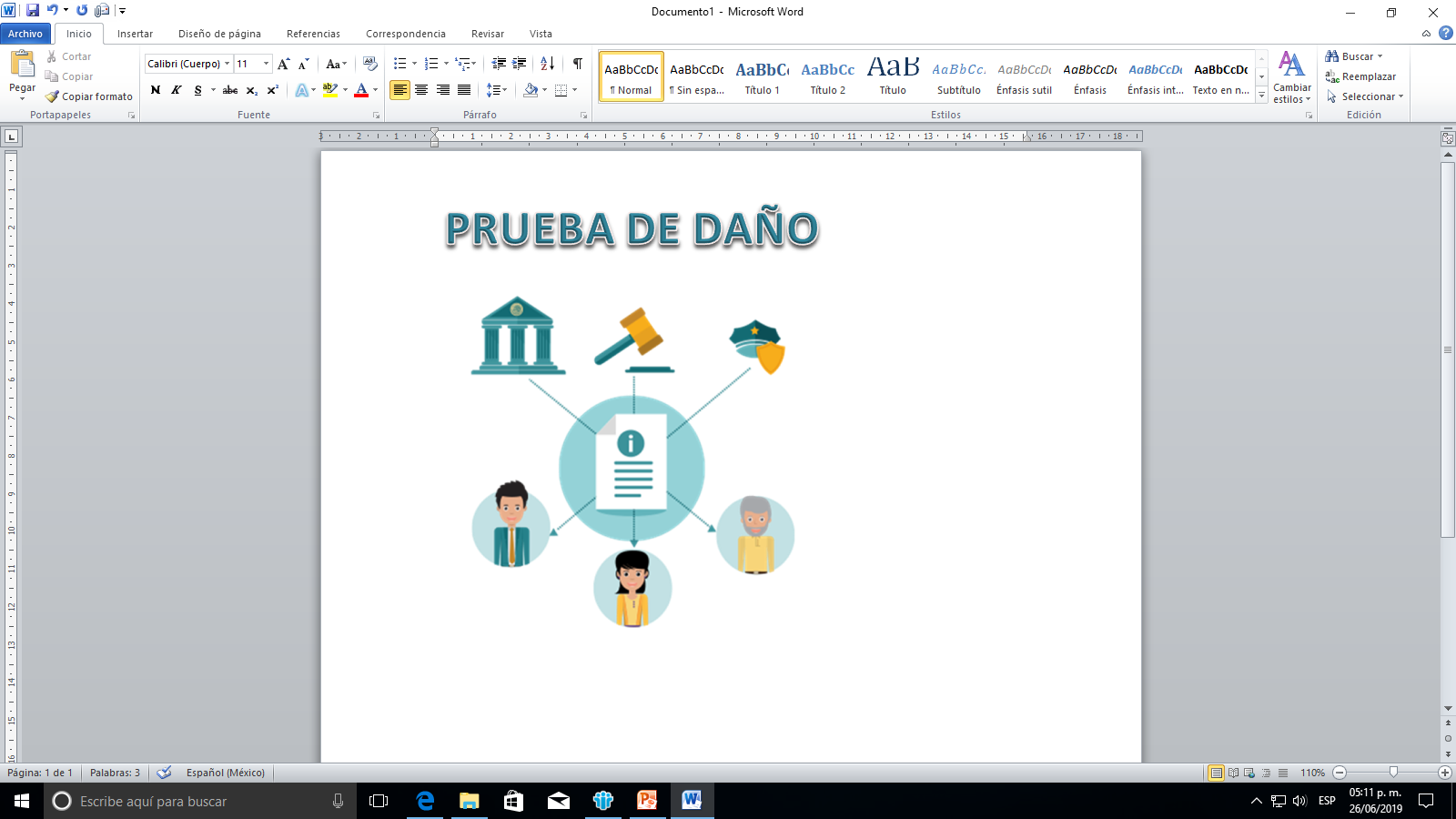 Al finalizar el curso, los participantes podrán elaborar la prueba de daño, con base en lo dispuesto en la Ley de Transparencia, Acceso a la Información Pública y Rendición de Cuentas de la Ciudad de México y demás normatividad aplicable, para la debida atención de solicitudes de información.
OBJETIVO DEL CURSO
MARCO DE REFERENCIA
(Artículos 3 y 27)
TIPOS DE INFORMACIÓN CLASIFICADA
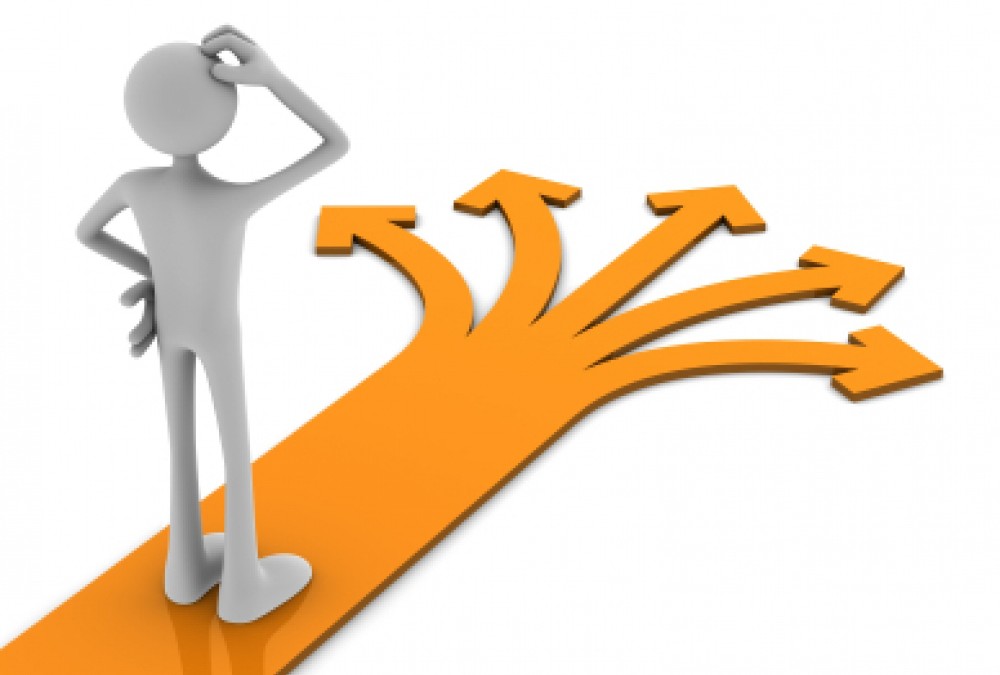 INFORMACIÓN CONFIDENCIAL (Artículo 186)
INFORMACIÓN CONFIDENCIAL
INFORMACIÓN RESERVADA (Artículo 183)
CARACTERISTICAS DE LA RESERVA
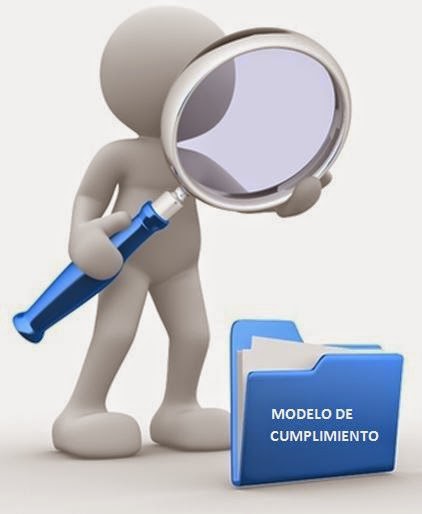 ELEMENTOS DE LA RESERVA DE LA INFORMACIÓN
PRUEBA DE DAÑO
REQUISITOS DE LA PRUEBA DE DAÑO
RIESGOS
PONDERACIÓN
PROPORCIONALIDAD
ESQUEMATIZACIÓN DE LA RESERVA
CASOS PRÁCTICOS
Ejemplo 1
Solicitud. Datos que identifican a personal operativo en materia de seguridad.
Fundamento: artículo 183, fracción I. Lineamiento 23.

• RIESGO REAL. El pronunciamiento respecto de si la persona identificada por el particular labora en las instalaciones de la Institución implicaría proporcionar elementos que lo haría identificable, poniendo en riesgo su vida, sus funciones y actuaciones en materia de seguridad pública, así como las de sus familiares; en tanto que las actividades que realizan son de investigación y acreditación del cuerpo del delito vinculadas con la delincuencia organizada.

• RIESGO DEMOSTRABLE. Debido a que el personal de carácter operativo realiza tareas de investigación y persecución de delitos federales, los mismos se encuentran en constante estado de vulnerabilidad por el nivel de inseguridad que vive el país.

Lo anterior encuentra sustento en los comunicados X/XX  y  X/XX, de los que se desprende que personal adscrito a la Institución, tras estar desaparecido, fue localizado sin vida, con lo que se comprueba que proporcionar información de elementos que realizan funciones operativas, puede ocasionar que miembros de grupos delictivos utilicen la información para atentar contra su vida o de algún miembro de su familia.

• RIESGO IDENTIFICABLE. La difusión de la información permitiría que diversos grupos, con la finalidad de inhibir, menoscabar o bloquear las acciones específicas que se realizan para la investigación y persecución de los delitos, atenten contra la vida de las personas que desempeñan actividades operativas o de sus familiares.
Ejemplo 1
Solicitud. Identificación de personal operativo en materia de seguridad.

Fundamento: artículo 183, fracción I. Lineamiento 23.

• PONDERACIÓN. Al darse a conocer la información, se pone en riesgo la vida de las personas, seguridad, salud e integridad física, y facilita que personas con pretensiones delictivas pudieran promover algún vínculo o relación directa con dicho personal, ocasionando un detrimento al combate a la delincuencia en perjuicio de la seguridad pública vulnerando el interés social y general, ya que el beneficio se limitaría única y exclusivamente al solicitante en donde, en todo caso, prevalece el interés particular sobre el interés público, por lo que debe tomarse en consideración que la Institución debe cumplir con la sociedad, con su función sustancial de investigación y persecución de los delitos a cargo de su personal sustantivo, salvaguardando el interés general.

• PROPORCIONALIDAD.  La reserva no se traduce en un medio restrictivo de acceso a la información, en virtud de que ésta prevalece al proteger la vida, la salud y la seguridad como bien jurídico tutelado del personal que realiza tareas de carácter sustantivo y que garantiza en todo momento una procuración de justicia eficaz y eficiente, apegada a los principios de legalidad, objetividad, eficiencia, profesionalismo, honradez y respeto a los derechos humanos reconocidos en la Constitución Política de los Estados Unidos Mexicanos, así como de diversas Leyes y Tratados Internacionales.
Ejemplo 2
Solicitud. Expediente de responsabilidades administrativas.
Fundamento: artículo 183, fracción V. Lineamiento 28.

• RIESGO REAL: Las constancias que integran los expedientes sólo atañen al universo de las partes, por lo que se debe velar por el equilibrio del proceso y evitar cualquier injerencia externa que suponga la alteración del procedimiento, por lo que no puede divulgarse, en tanto no se emita la resolución administrativa.

• RIESGO DEMOSTRABLE: Dar a conocer la información del hecho presuntamente cometido por el servidor público que se encuentra sujeto a procedimiento, además del perjuicio al propio procedimiento disciplinario, supondría un daño a la esfera jurídica del presunto responsable, ya que el hecho de que se les hagan señalamientos y acusaciones por la comisión de presuntas irregularidades administrativas, no implica que sean responsables de las mismas; por lo cual, el proporcionar información en favor de la transparencia, no puede justificar la violación de otras prerrogativas establecidas en la Constitución Política de los Estados Unidos Mexicanos y Tratados Internacionales de los que el Estado Mexicano es parte, como lo es el principio de presunción de inocencia.

• RIESGO IDENTIFICABLE: La reserva de la información supone la menor de las restricciones para evitar el perjuicio de obstaculizar su trámite, dado que no sólo a la sociedad le interesa se sancionen las conductas que se aparten de los principios que rigen el servicio público, sino que es al propio Estado a quien le interesa y cuenta con la potestad disciplinaria para imponer las sanciones a que haya lugar, y precisamente, una vez concluido el expediente con el que se trata de determinar la responsabilidad administrativa e imponerse la sanción, éste se inscribe en un registro público.
Ejemplo 2
Solicitud. Expediente de responsabilidades administrativas

Fundamento: artículo 183, fracción V. Lineamiento 28.

• PONDERACIÓN.  Divulgar la información del expediente implicaría que se diera a conocer información sobre el presunto responsable que se encuentra sujeto al procedimiento administrativo por parte de la autoridad de la materia, lo que podría causarle un daño en su esfera jurídica, pues se le harían acusaciones por la comisión de presuntas irregularidades administrativas, lo cual no implica que sean responsables de las mismas; de esta manera, proporcionar información en favor de la transparencia no puede justificar la violación de otras prerrogativas establecidas en la Constitución Política de los Estados Unidos Mexicanos y Tratados Internacionales de los que el Estado Mexicano es parte, como lo es el principio de presunción de inocencia. 

• PROPORCIONALIDAD. En estricto derecho, proteger la información integrada al expediente de responsabilidades administrativas, supone la menor de las restricciones para evitar el perjuicio de obstaculizar su trámite, tomando en consideración que el mismo se encuentra en la etapa de radicación; por tanto, dar a conocer los datos del expediente y el estado que guarda es el medio menos restrictivo para evitar el perjuicio de obstaculizar su trámite.
G R A C I A S
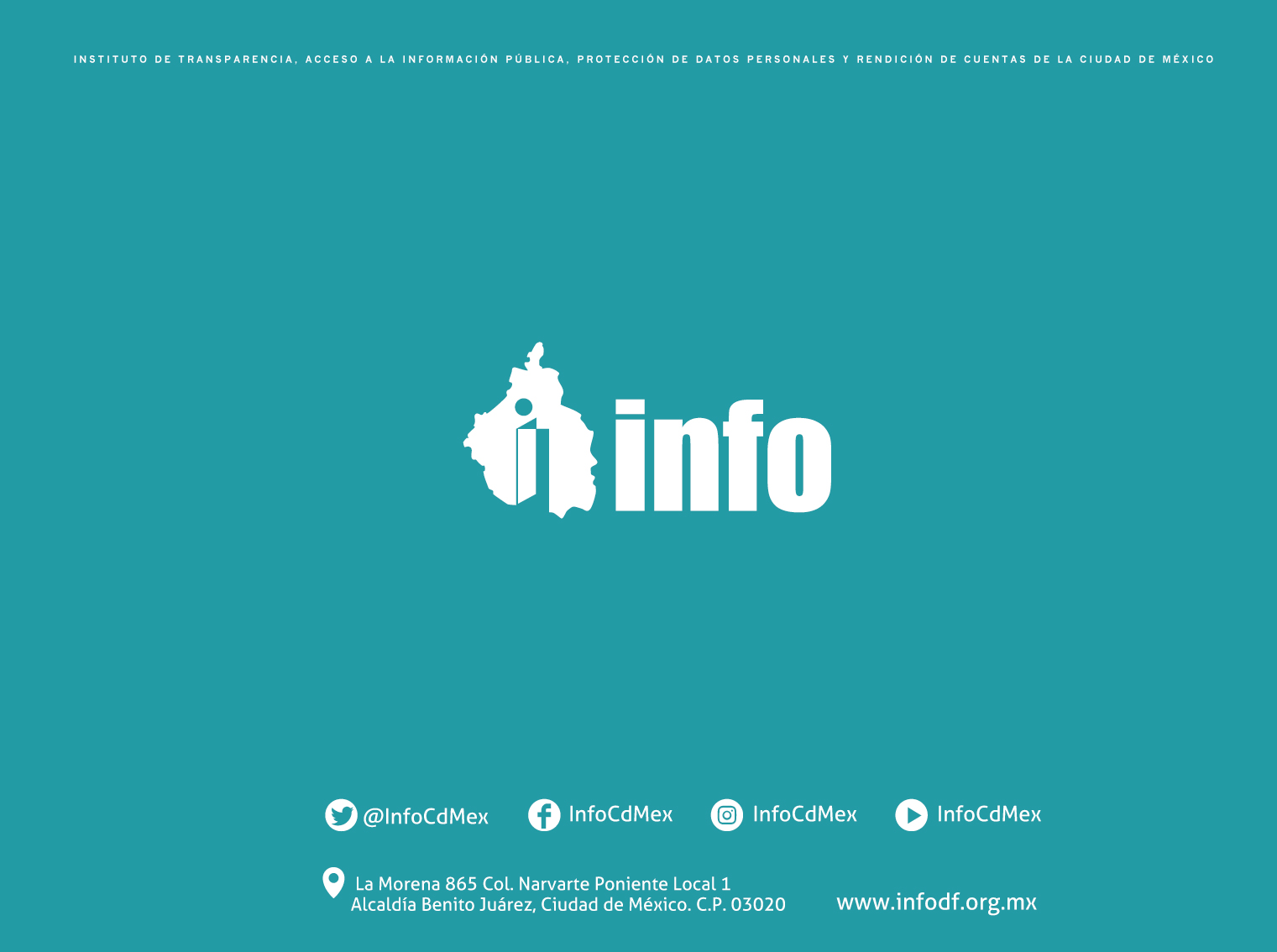